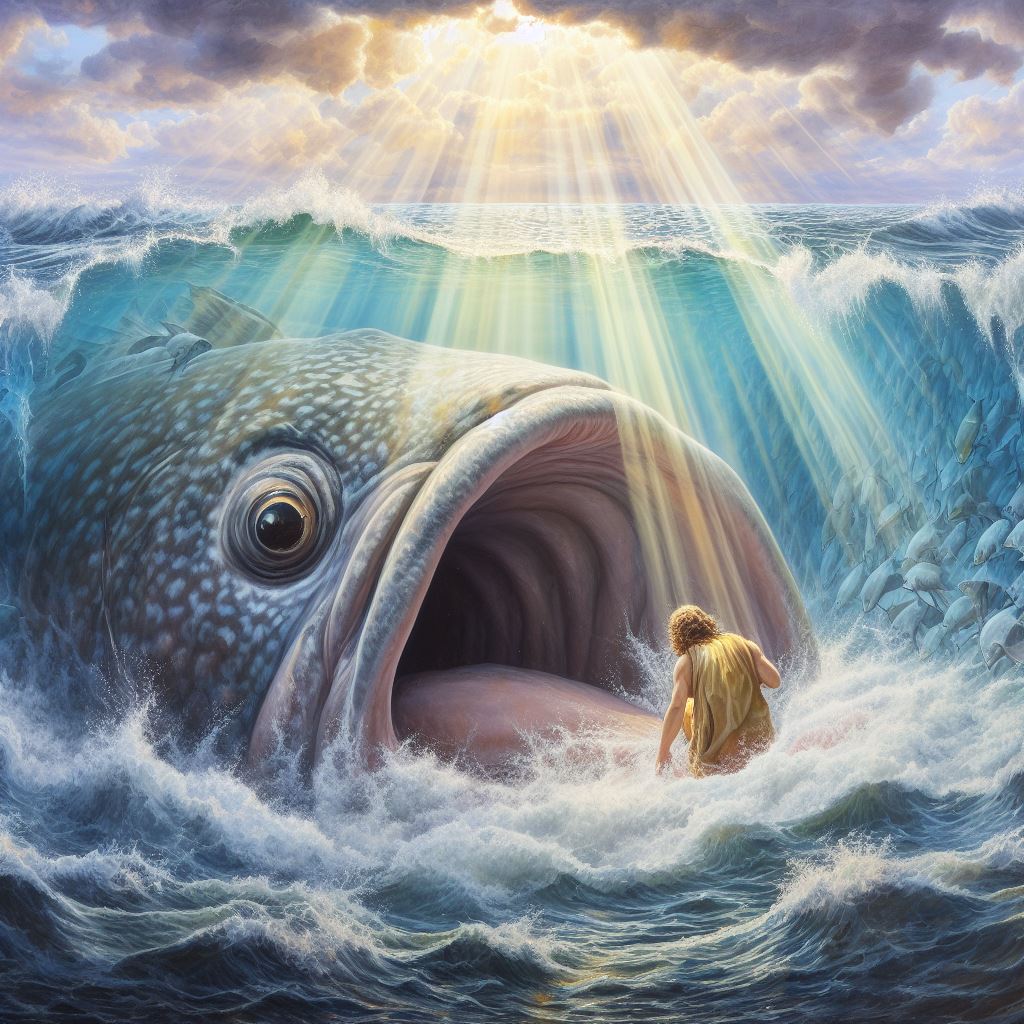 The Book of Jonah
Part Two: Jonah and the Ninevites
Introducing the Book
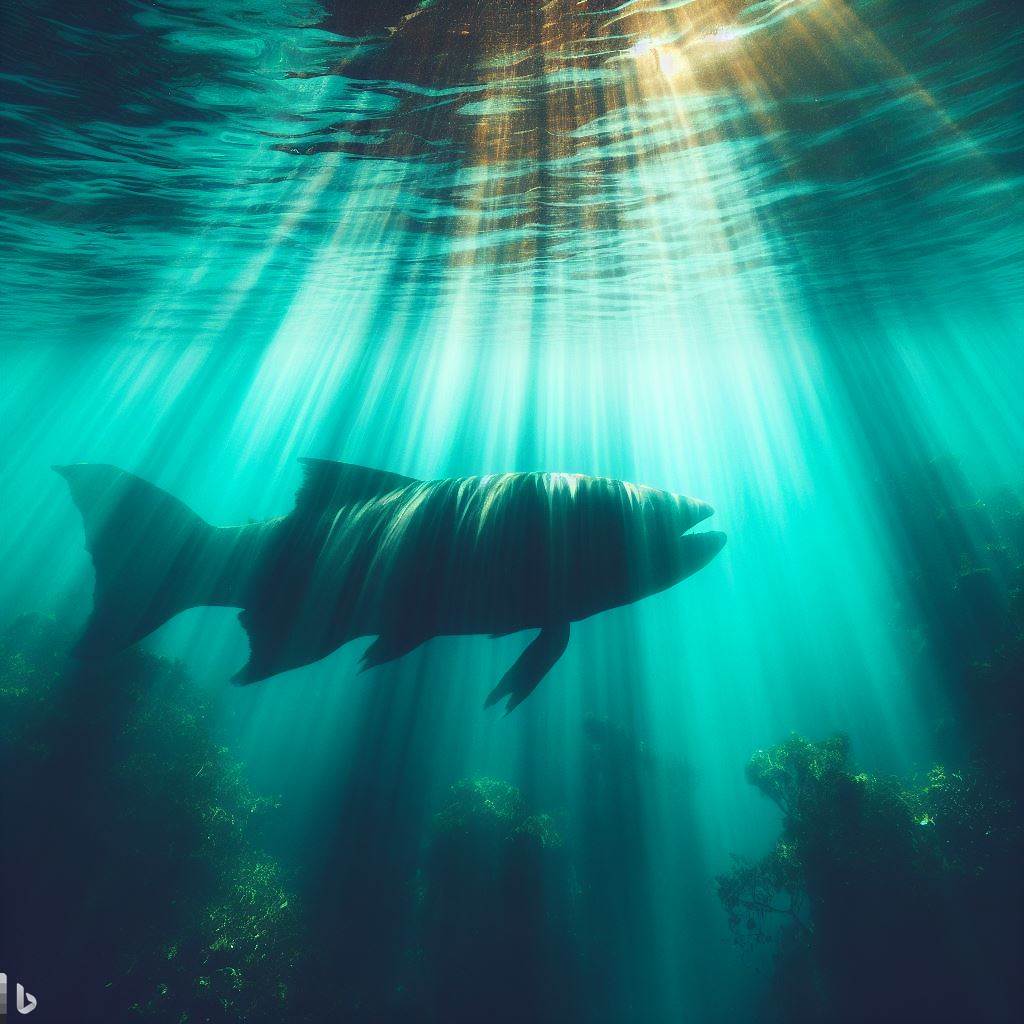 A Book about a Prophet 
It is a “Great” Book…Except for Jonah
Upside Down Book
Prophet is bad guy; pagans are good
Unique Structure
Parallels: Chapters 1,3/2,4
Neither fish nor Jonah is main character
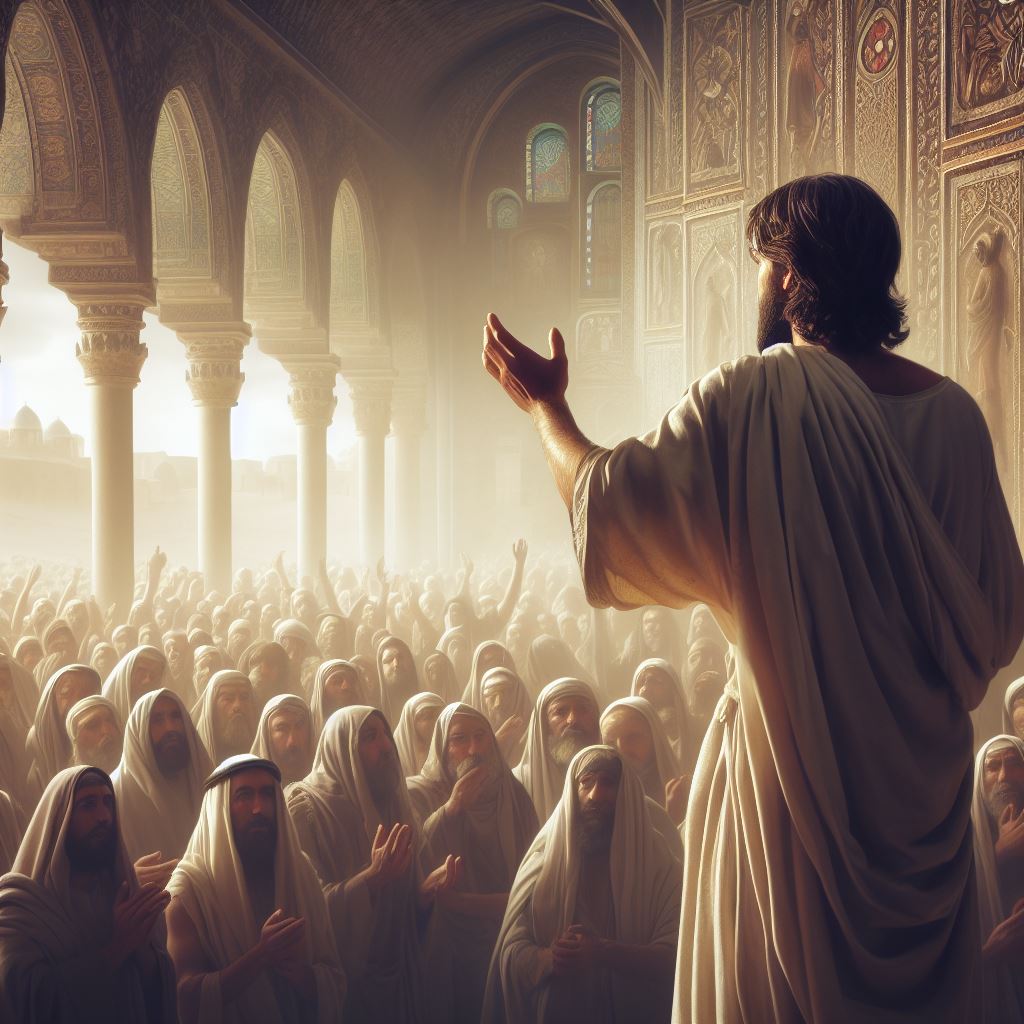 Recommissioned
Recommissioned
Chapters 1 & 3 begin in similar manner
Jonah preached a very short message (5 Hebrew words)
Amazingly, all in the pagan city believed
King repented of evil and violence
What brought about this great repentance?
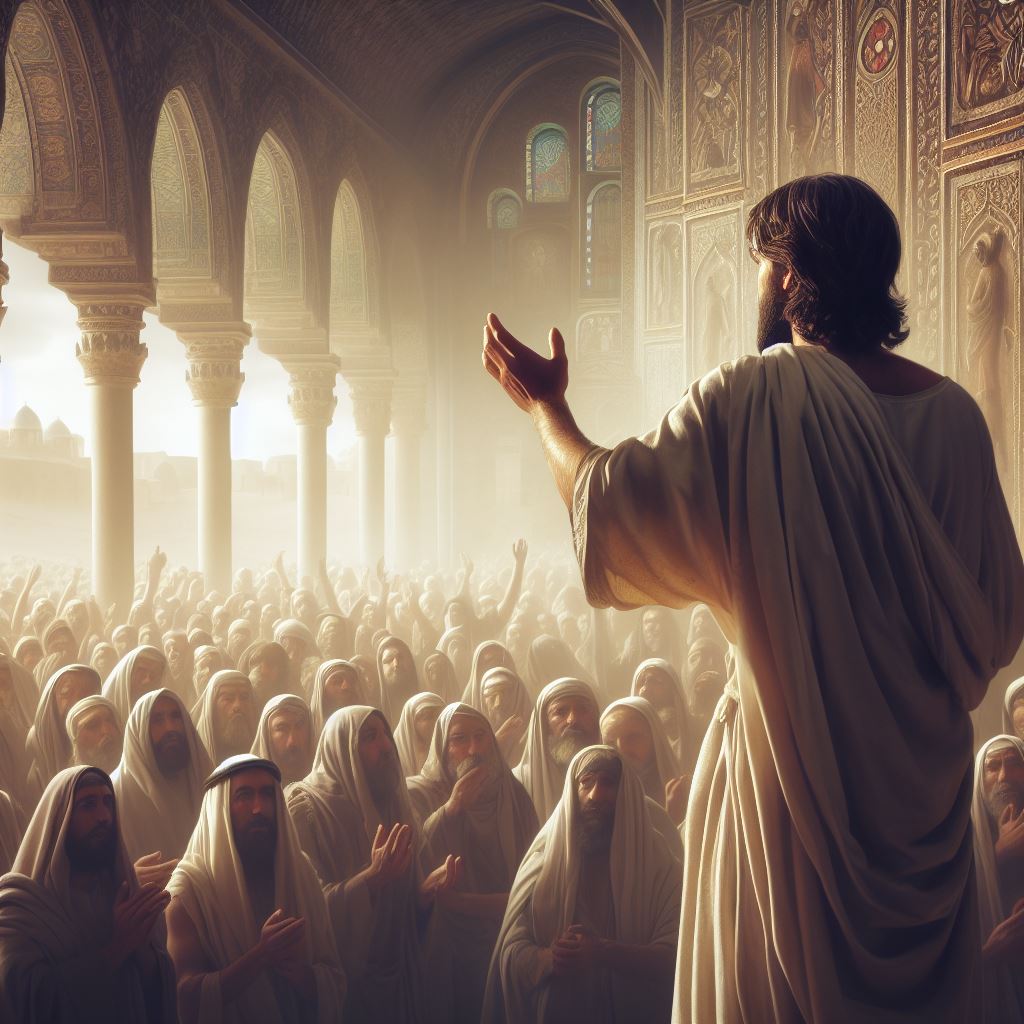 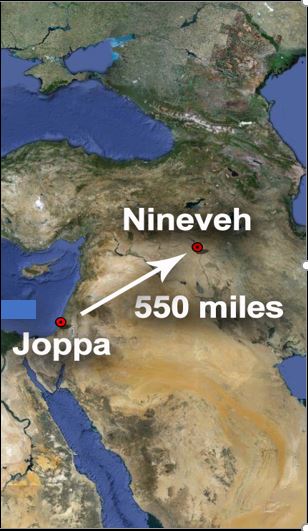 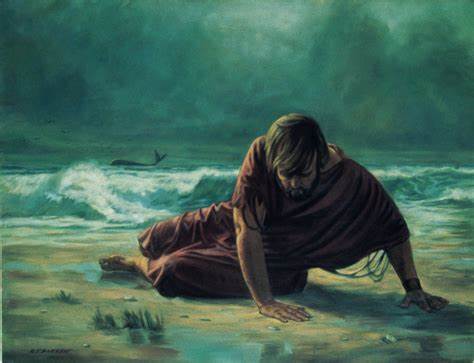 Did you hear about Jonah…
Yes, a fish!!!
Vomited him up 3 days later!!
And the Lord spoke to the fish, and it vomited Jonah out upon the dry land
When the crowds were increasing, he began to say, “This generation is an evil generation. It seeks for a sign, but no sign will be given to it except the sign of Jonah.  For as Jonah became a sign to the people of Nineveh, so will the Son of Man be to this generation. – Luke 11:29-30
Recommissioned
An Important Lesson for Us
How much do we imitate the king of Nineveh?
Consider what the One greater than Jonah says about evil and violence
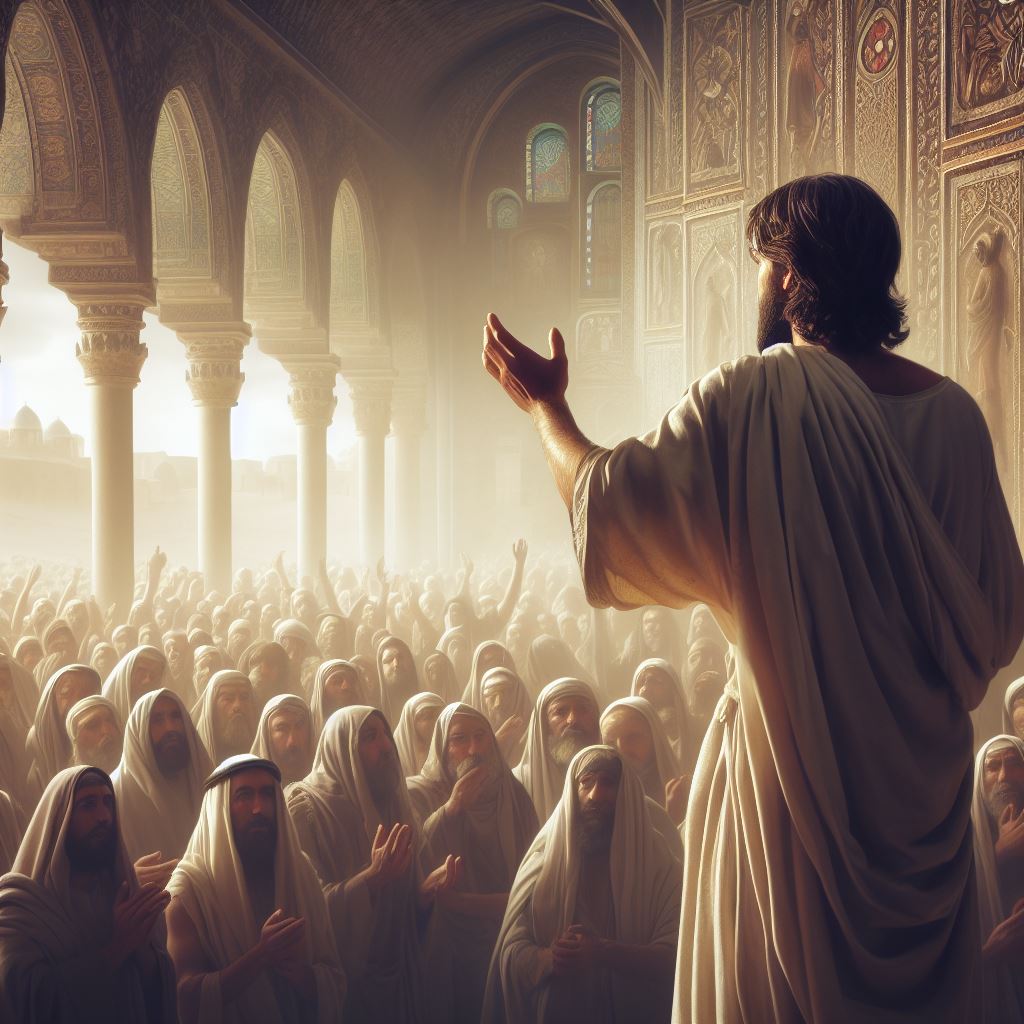 The men of Nineveh will rise up at the judgment with this generation and condemn it, for they repented at the preaching of Jonah, and behold, something greater than Jonah is here. – Luke 11:32
Recommissioned
God relents
City was overthrown, but not in expected way
No foreign invaders; citizens willingly defeated their own evil
Not everyone is happy (4:1)
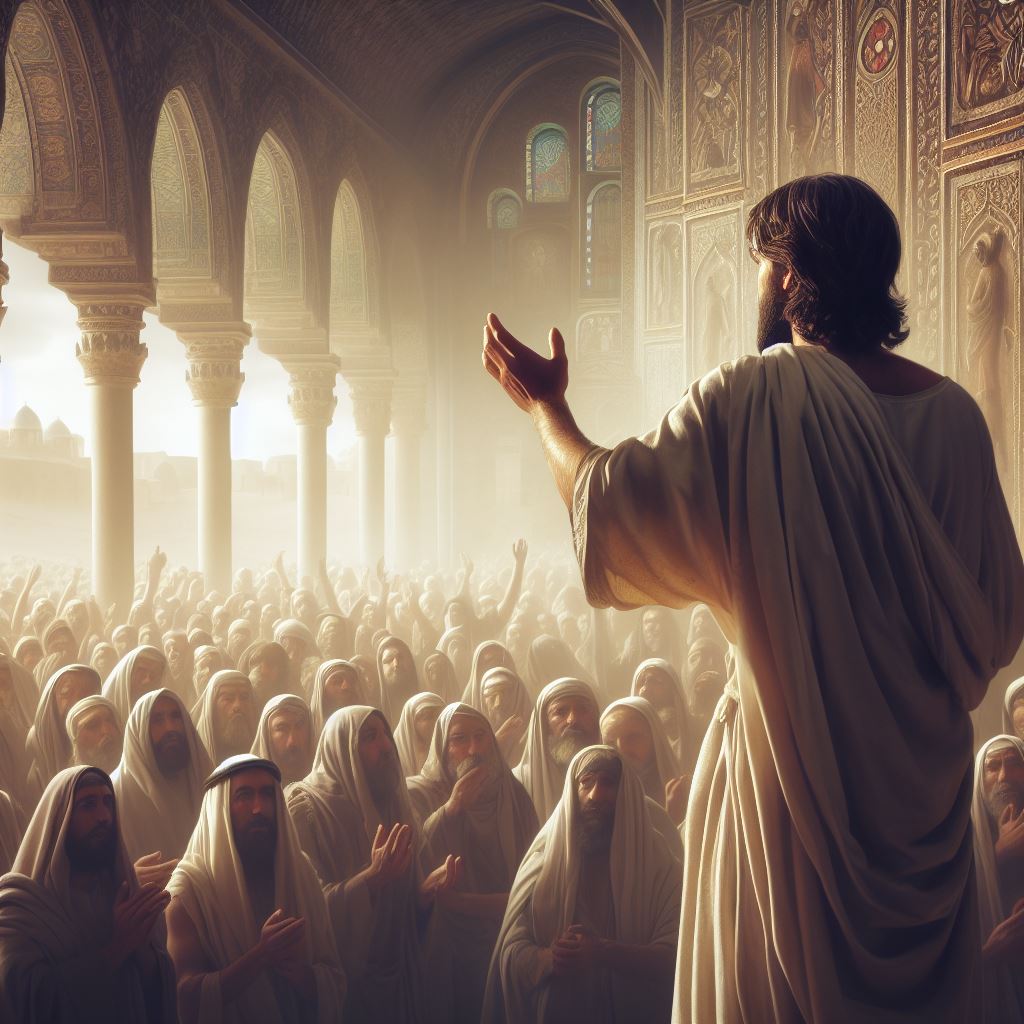 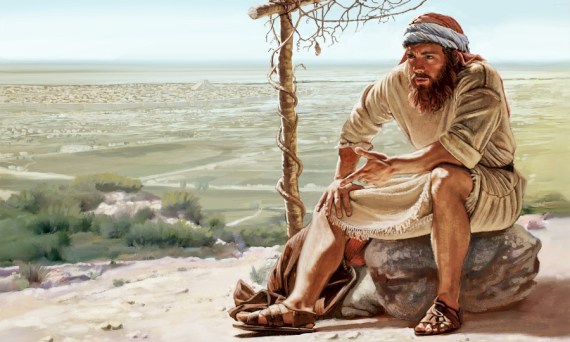 Bitter Prayers
Bitter Prayers
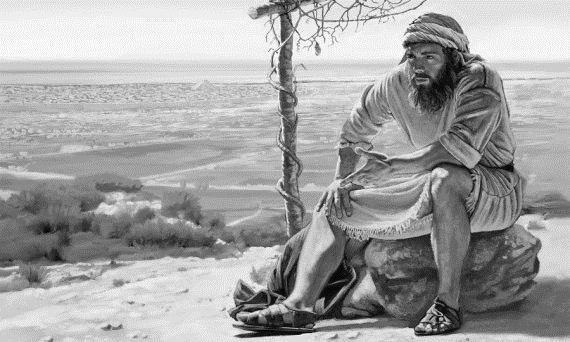 Chapters 2 & 4 detail Jonah’s prayers
Another unrecorded prayer (4:2)
Turned the Lord’s self-description against Him
The Lord passed before him and proclaimed, “The Lord, the Lord, a God merciful and gracious, slow to anger, and abounding in steadfast love and faithfulness,  keeping steadfast love for thousands, forgiving iniquity and transgression and sin – Exodus 34:6-7a
“O Lord, is not this what I said when I was yet in my country? That is why I made haste to flee to Tarshish; for I knew that you are a gracious God and merciful, slow to anger and abounding in steadfast love, and relenting from disaster.
Bitter Prayers
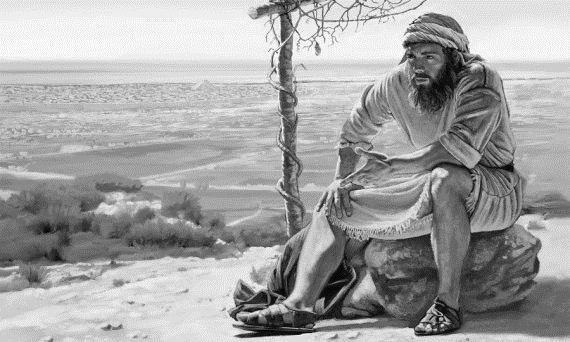 Chapters 2 & 4 detail Jonah’s prayers
Another unrecorded prayer (4:2)
Turned the Lord’s self-description against Him
Another death wish
Ignored God’s question
Bitter Prayers
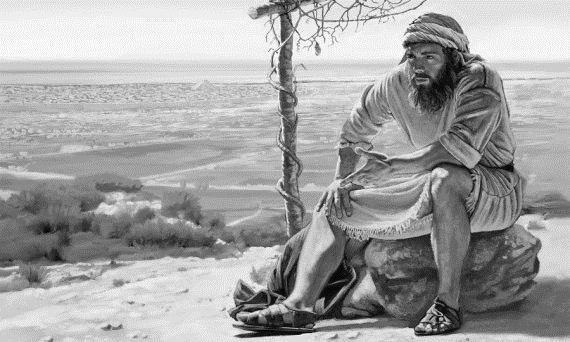 A visual aid from God
Note use of the word “appoint”
Earlier, God appointed a fish
Appointed a plant for shade
Appointed a worm to destroy the plant
Appointed a hot east wind
Jonah asked for death after losing a plant
God’s point: “You pity a plant. Should I not pity Nineveh?”
Only Jonah Disobeys God!
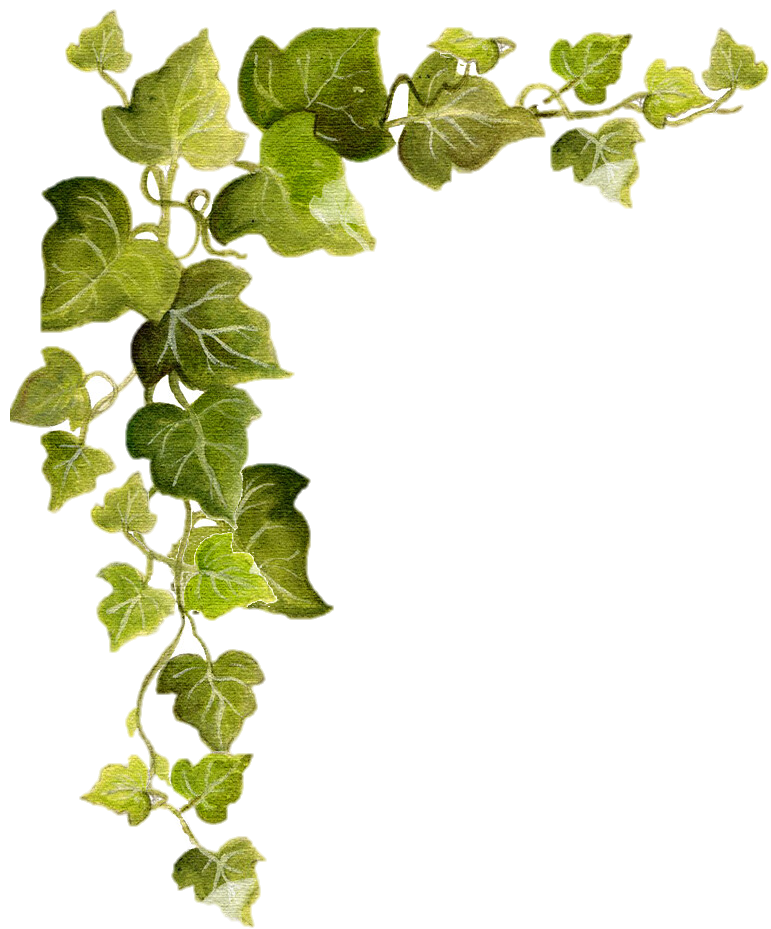 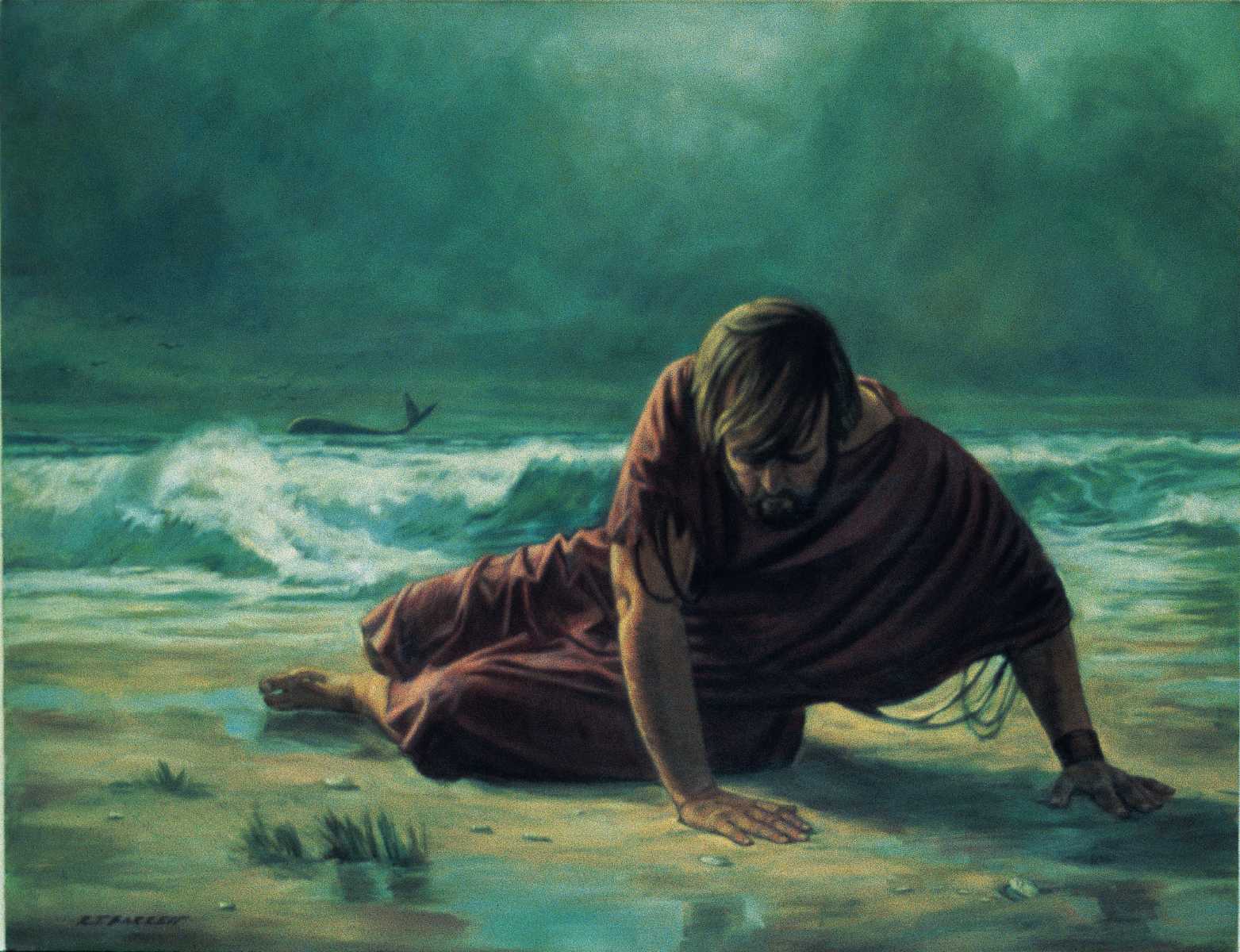 Important Lessons!
Important Lessons!
There is a danger in second chances
Continuation of failing practices shows lack of seriousness
True repentance requires a change of attitude
What we love and hate is a window into our soul
Illustrates how much we value self/devalue others
Pagans can teach important lessons
Sometimes “good people” have difficulty seeing their sins
Like the king, we must put evil/violence away
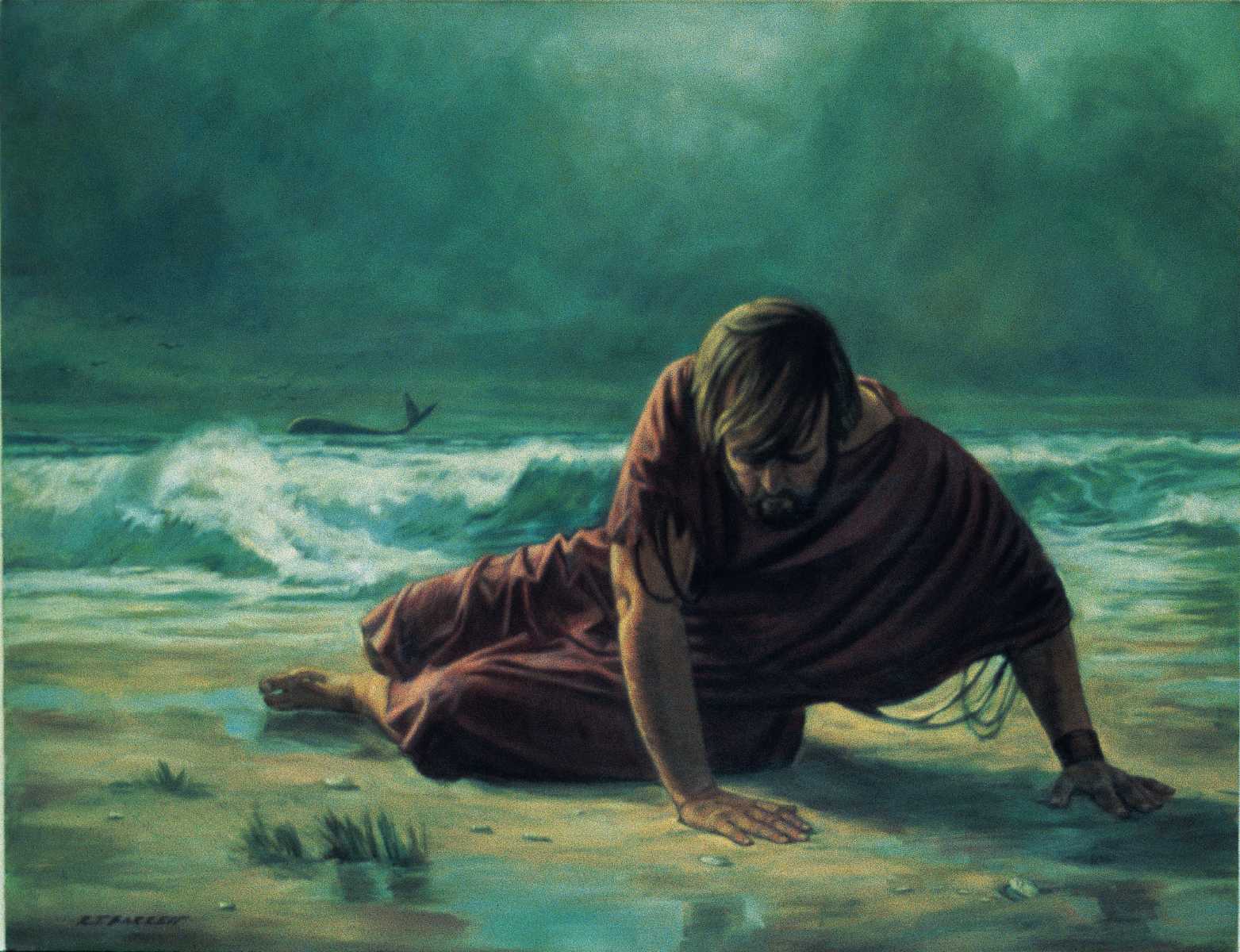 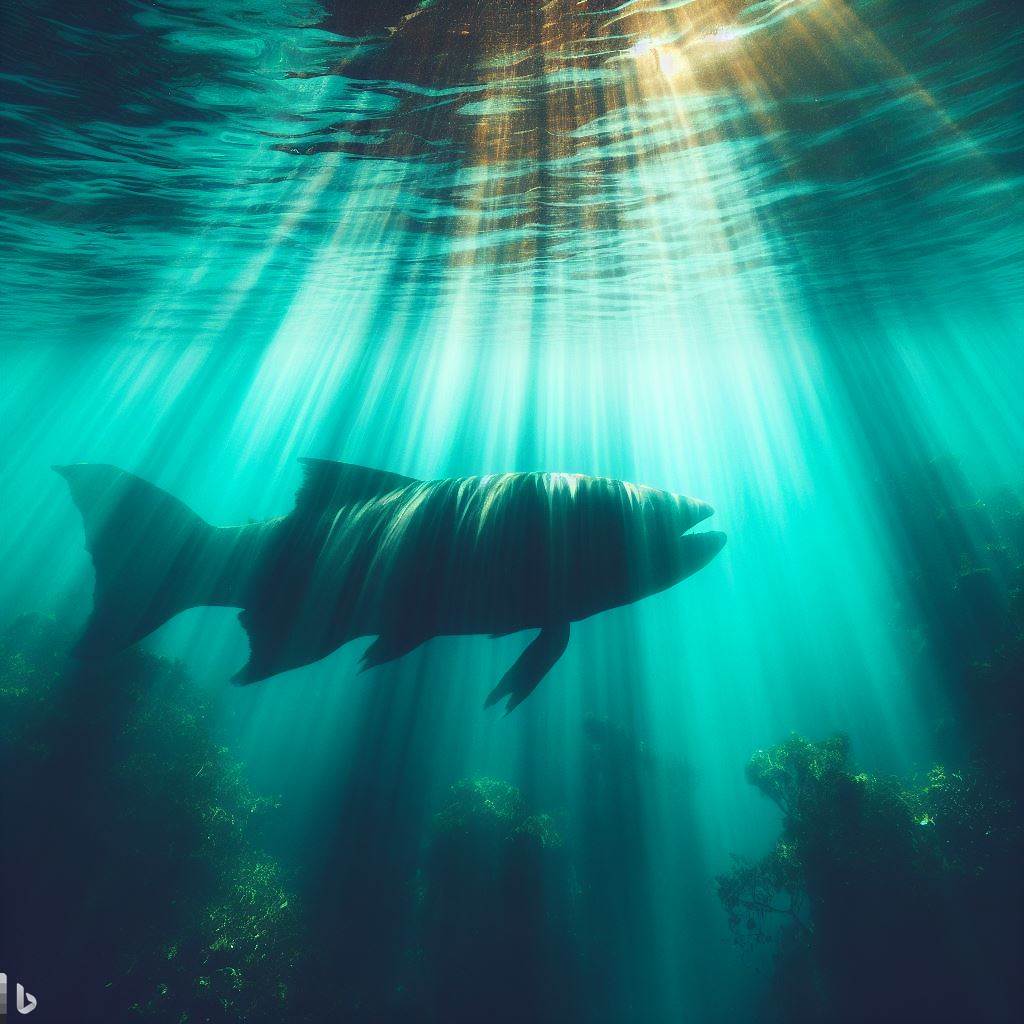 Am I More Like the Prophet or the Pagans?